Proteins
By Jennifer Turley and Joan Thompson
© 2016 Cengage
Overview
Amino Acids in Proteins
Amino Acid & Protein Categories
Complementation
Functions of Proteins
Dietary Recommendation
Amino Acid Structure
Amino acids are the “building blocks” of proteins
Amino acids and thus proteins contain nitrogen, carbon, oxygen & hydrogen. A few contain sulfur.
Proteins are organic compounds
Each of the 20 amino acids has a different variable side chain
Amino acids combine together to make a protein
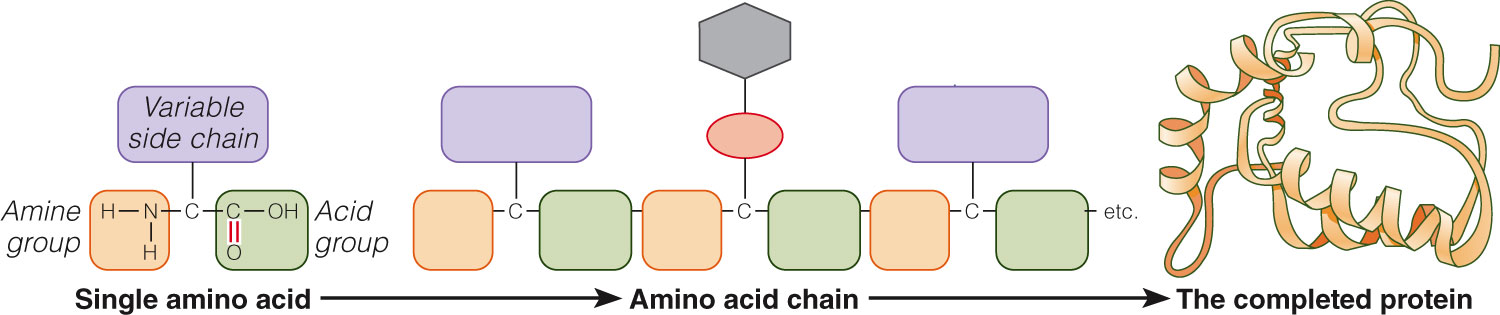 Amino Acids
There are 20 known amino acids that make biological proteins.
Amino Acids are categorized as essential or nonessential.
Categories of Amino Acids
11 Nonessential: The body can make from nitrogen & carbohydrate intermediates.
Alanine
Arginine
Asparagine
Aspartic acid
Cysteine
Glycine
Glutamic acid
Glutamine
Proline
Serine
Tyrosine
9 Essential: The body cannot make.
Histidine
Isoleucine
Leucine
Lysine
Methionine
Phenylalanine
Threonine
Tryptophan
Valine
See your textbook appendix for chemical structures
Protein Categories
Complete
High Biological Value
High Quality
Incomplete 
Low Biological Value
Low Quality
Protein Classification
The protein quality classification is based on the proportions and the amounts of the essential amino acids present in the protein.
Low Quality Proteins: Lack one or more essential amino acids, and are low biological value proteins or incomplete proteins.
Incomplete Proteins are plant sources of proteins such as: vegetables, legumes (dried beans), nuts, seeds, tofu, and grains.
High Quality Proteins: Contain all the essential amino acids, and are high biological value proteins or complete proteins.
Complete Proteins come from animal sources such as: milk, yogurt, meats, eggs, and cheese.
Protein Quality
Protein Complementation, Part 1
Complementary Proteins: 
Low quality protein sources can be combined in such a way that the essential amino acids that are limiting in one protein are supplied by another protein.
The combined proteins can provide all of the essential amino acids of a high quality protein source.
Protein Complementation, Part 2
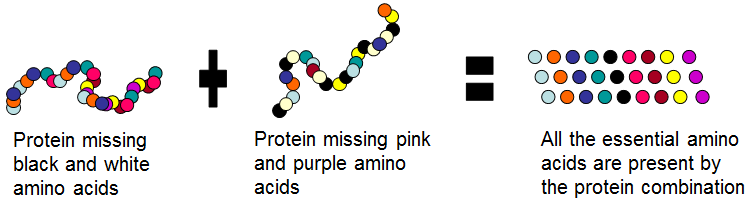 Protein Complementation, Part 3
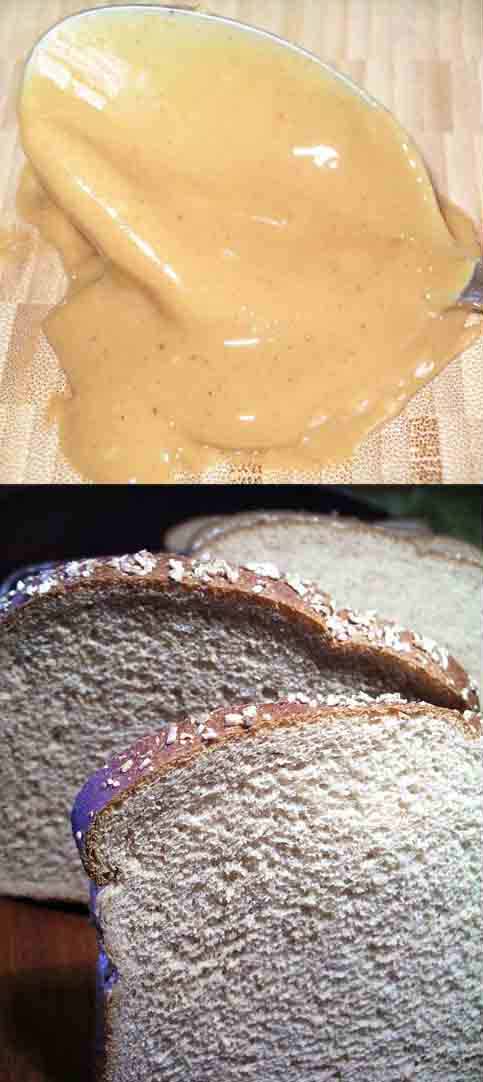 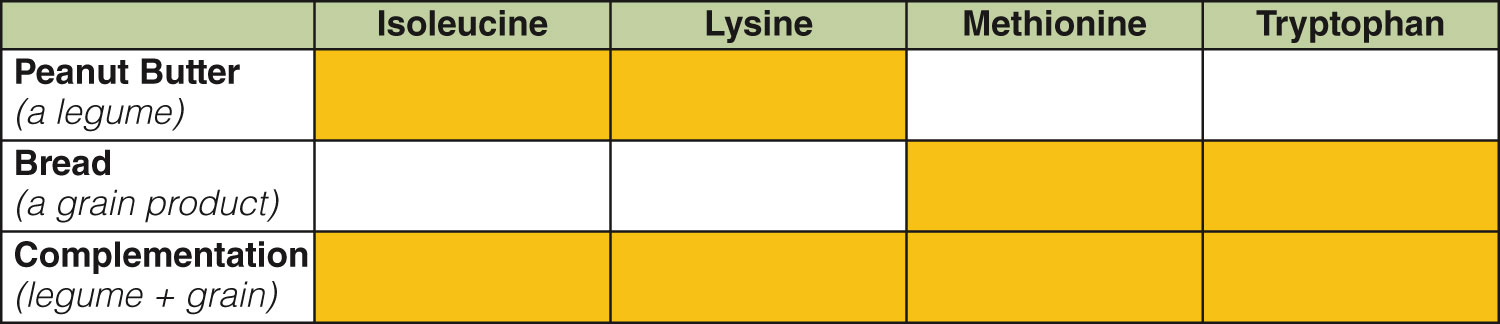 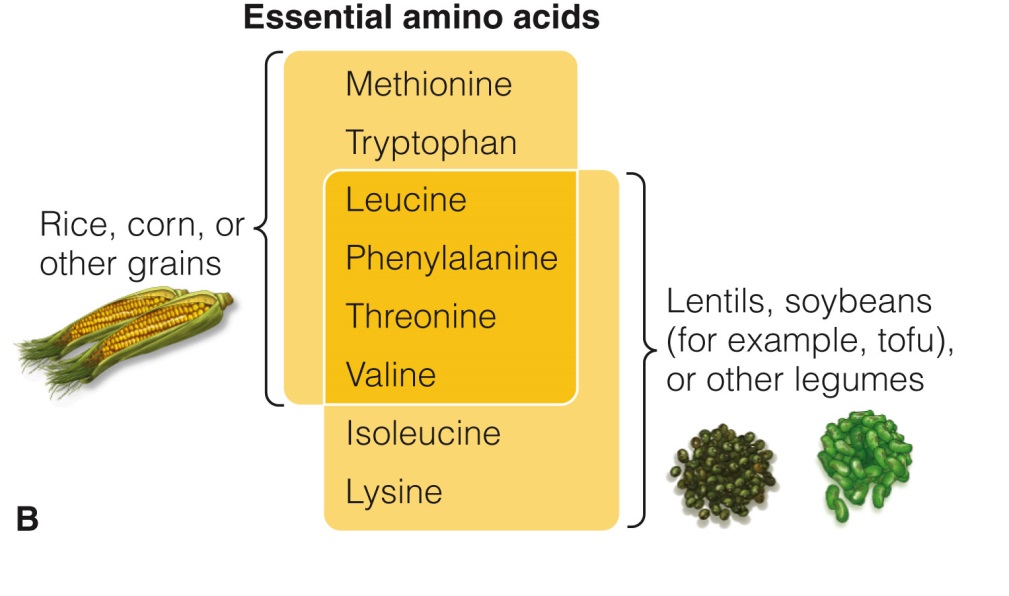 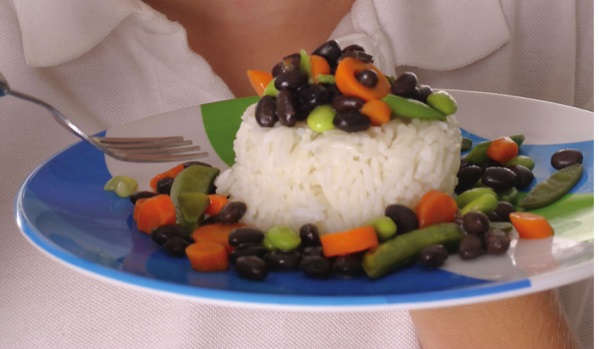 Protein Complementation, Part 4
Food Combinations
Combine any 2 food groups for complementation
[Speaker Notes: Table Description: Examples of foods within the specified groups of grains, legumes, nuts and seeds, and vegetables.]
Protein Complementation, Part 5
Bread and Peanut Butter
Tortillas and Beans
Rice and Vegetables
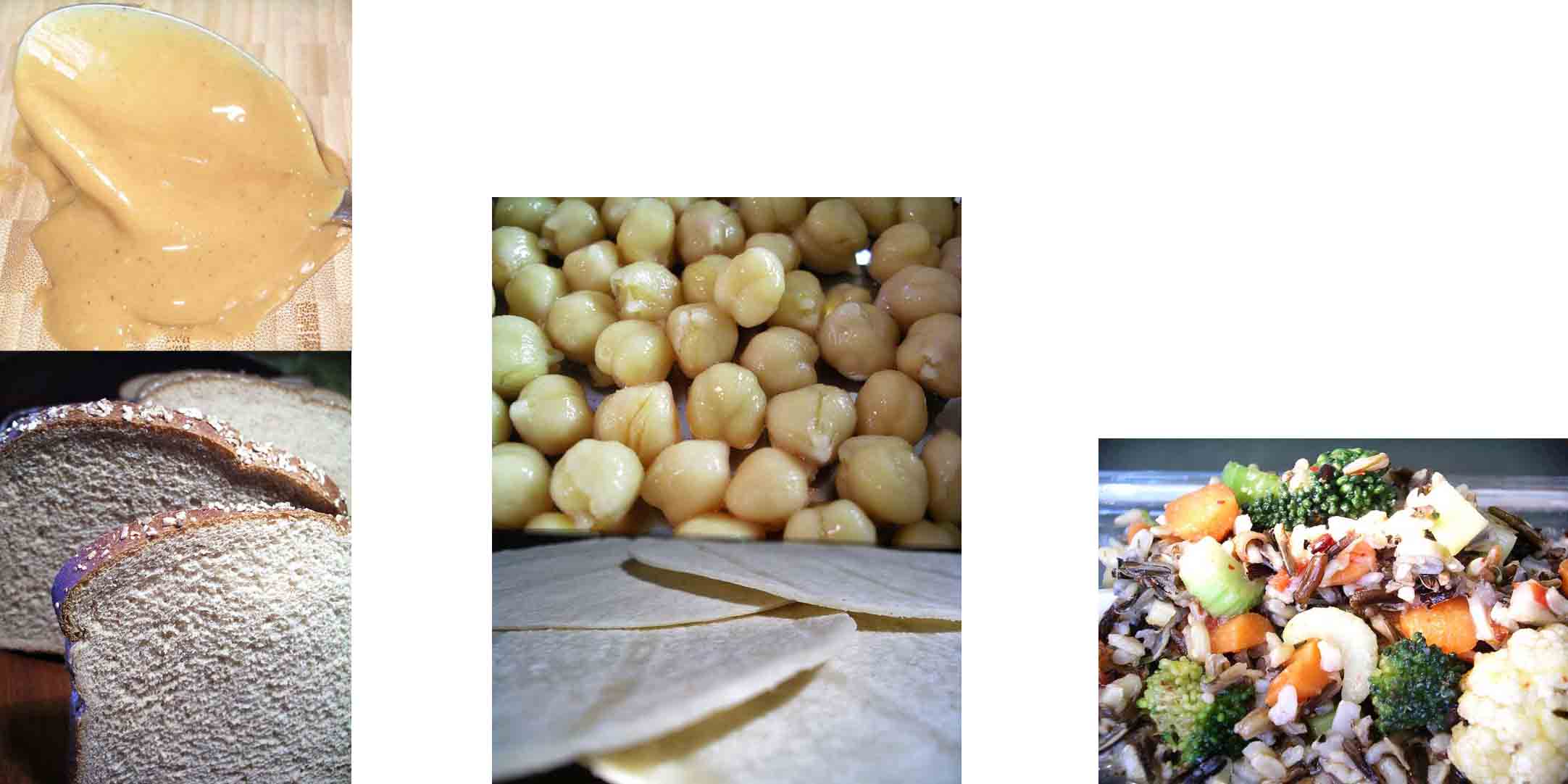 Functions of Proteins
1st used for tissue repair & maintenance 
Then used for energy, 4 Cals/gram
Protein: Dietary Recommendations
Is based on body weight.
The adult DRI for protein is 0.8 grams of high quality dietary protein per kilogram body weight per day.
10-35% of Calories should come from protein (this is the AMDR).
Some Summary Points, Part 1
Proteins are made of 20 amino acids categorized as essential & nonessential.
Proteins are categorized as complete & incomplete.
Complete proteins are animal proteins. 
Incomplete proteins are plant proteins.
Some Summary Points, Part 2
Combining plant proteins so that all the essential amino acids are present is complementation.
The primary function of protein is tissue repair & maintenance.
When used for energy, proteins provide 4 Cal/gm.
Adults need 0.8 g/Kg body weight protein/day. Adults may consume 10-35% of Calorie from proteins.
References for this presentation are the same as those for this topic found in module 1 of the textbook